Director of Finance and Resources
Grade:  CO1
Salary: £150 - £180k
Directorate: Finance and Resources
Reports to: Chief Executive
KEY ACCOUNTABILITIES
Deliver the Council’s corporate ambitions – with a relentless focus on residents - through an outstanding contribution to the corporate leadership team and through the further development of a cutting edge and modern Finance and Resources directorate, capable of delivering the Council’s finance, procurement, legal, governance, commercial property and digital service ambitions.
Work effectively as one of the Council’s most senior officers, delivering corporate objectives through the work of service divisions and departments, and contribute to the development of the future shape of the organisation.
Provide expert professional, strategic and operational advice to the Council on all areas relating to finance and resources, ensuring that services within and beyond the Council are integrated as a whole system, and that our One Hounslow Financial Strategy is modelled to deliver a preventive and outcomes-based approach.
Maintain and develop the effectiveness of all Council services by ensuring cohesive plans are produced which specify outcomes, resources allocated for their achievement, performance measures and standards to be achieved.
Lead, motivate and support service teams and individuals, enabling them to learn, every day, and to effectively deliver corporate, directorate and personal objectives so that they are able to be the very best that they can be.
KEY ACCOUNTABILITIES
Take strategic oversight for the financial health of the council, ensuring departmental budgets are managed, in accordance with the Council’s standing orders and regulations, delivering financial efficiency and value for money, and the maximisation of income where applicable.
Contribute to the Council’s strategic and business planning approaches, and One Hounslow transformation programme, and ensure the delivery of these.
Promote equality of opportunity and the recognition of diversity in the delivery of services and in our employment practices, and support Hounslow to become an even more inclusive employer, by putting equality front and centre of everything we do.
Undertake such responsibilities as may be allocated to the post from time to time by the Chief Executive and deputise for the Chief Executive when required. 
Participate in the Council’s emergency planning and responses to emergency situations when required to do so.
As Deputy Returning Officer, support the conduct and delivery of elections as required.
THE MOST IMPORTANT THINGS ABOUT YOU
You have experience and evidence of outstanding achievement at a corporate leadership level across a relevant range of services in an organisation of comparable scope and complexity.
You have significant experience and demonstrable success in leading major organisational and cultural change. 
You can demonstrate strategic and innovative thinking that enables the organisation to deliver its commitments.
You inspire a customer-focused approach that is based on partnership, integrity and shared purpose.
You can balance exploring innovative and creative means of delivering improved service outcomes, whilst minimising risk and maintaining a focus on delivering business as usual.
You have the ability to operate effectively within the democratic processes, with the political acumen and the skills to develop productive working relationships with council members that command respect, trust and confidence. 
You possess an excellent understanding of local democracy and the processes, practices and culture required in delivering strong, healthy local governance.
You have experience of leading the delivery of strategic objectives and policies through effective service planning.
You have proven ability to motivate large teams, focused on delivering change and improvement across partnerships and organisational boundaries.
THE ONE HOUNSLOW VALUES THAT DRIVE US
LEAD WITH HEART
We’re here for the people of Hounslow. 
We work together with them and for them with care and compassion, with patience and in partnership.
We put ourselves in other’s shoes, remembering that every person is different, and every interaction is a real moment in their lives. 
We always feel first.
DO NEW
We need to do things differently if we’re going to help Hounslow people thrive in the future. 
Hard work is important but it’s not enough on its own. We need to challenge ourselves to break new ground, invent new approaches, try new ideas, keep moving forward and keep improving. That means being ready to stop doing things we’ve done before. It means taking on risk and backing each other when we take a leap.
BE A ROCK
There’s lots to do and people need us. 
It’s up to us to take the initiative. 
To take responsibility. 
To stand up and be counted. Everyday. 
It’s about being super focused, effective and efficient. 
It’s about allocating our resources smartly and with good rationale – using data to help guide our decisions. 
But most of all, it’s about having the strength and determination to keep on going through thick and thin.
PASS ON THE POWER
The world keeps on changing and we need to change with it. We won’t be able to adapt fast enough if we stick to old fashioned command and control. 
We need to hand over responsibility and give people more power to make decisions and take action themselves. It’s about being transparent and straightforward. It’s about providing tools and support. But, most of all, it’s about being ready to trust each other to do the right thing.
HARNESS THE MIX
We work together, across disciplines and roles. 
We talk lots, share our insights, our skills and experience. 
We’re not interested in siloes or defensiveness. We’re always open to different approaches, we’re flexible and ready to adapt. 
We break down barriers to unlock the problem-solving power of our amazing mix of minds.
EQUALITY IN ALL WE DO
We value diversity in its broadest sense. We're committed to creating an inclusive culture where everyone is able to be themselves, give of their best, and reach their full potential. We believe that a diverse workforce helps us to better understand our communities and deliver the best services for our residents. We want to receive applications from all regardless of age, gender identity, disability, marriage or civil partnership, pregnancy or maternity, religion or belief, race or ethnic origin, sex, sexual orientation, transgender status or social economic background. We want to harness the mix and ensure that everybody can apply and be part of our recruitment processes. We will therefore make reasonable adjustments to accommodate our candidates.
CLARITY OF VISION AND HOW TO GET THERE
We have a clear vision for the Council, the borough and our communities, articulated in our new Corporate Plan. This is underpinned by a detailed Delivery Plan and Finance Strategy. 
We’re on our journey to create:
A GREENER HOUNSLOW
Where people live in a sustainable borough, where clean air, environmentally conscious transport options, employment in green jobs, and access to green spaces improves wellbeing.
A HEALTHIER HOUNSLOW
Where people enjoy good health, live well and independently, and keep active throughout their lives.
A CLEANER HOUNSLOW
Where our borough is clean and litter free, reflective of the pride people have in their communities.
A THRIVING HOUNSLOW
Where local people flourish in a borough which is home to good-quality education, training, jobs and successful businesses, and where they live in strong, prosperous communities.
A SAFER HOUNSLOW
Where the borough is a safe place with low crime levels and a place in which people feel safe and secure as well.
A LIVEABLE HOUNSLOW
Where people can live in homes that work for them and in neighbourhoods where they can belong, look out for each other, and play a role In their local community.
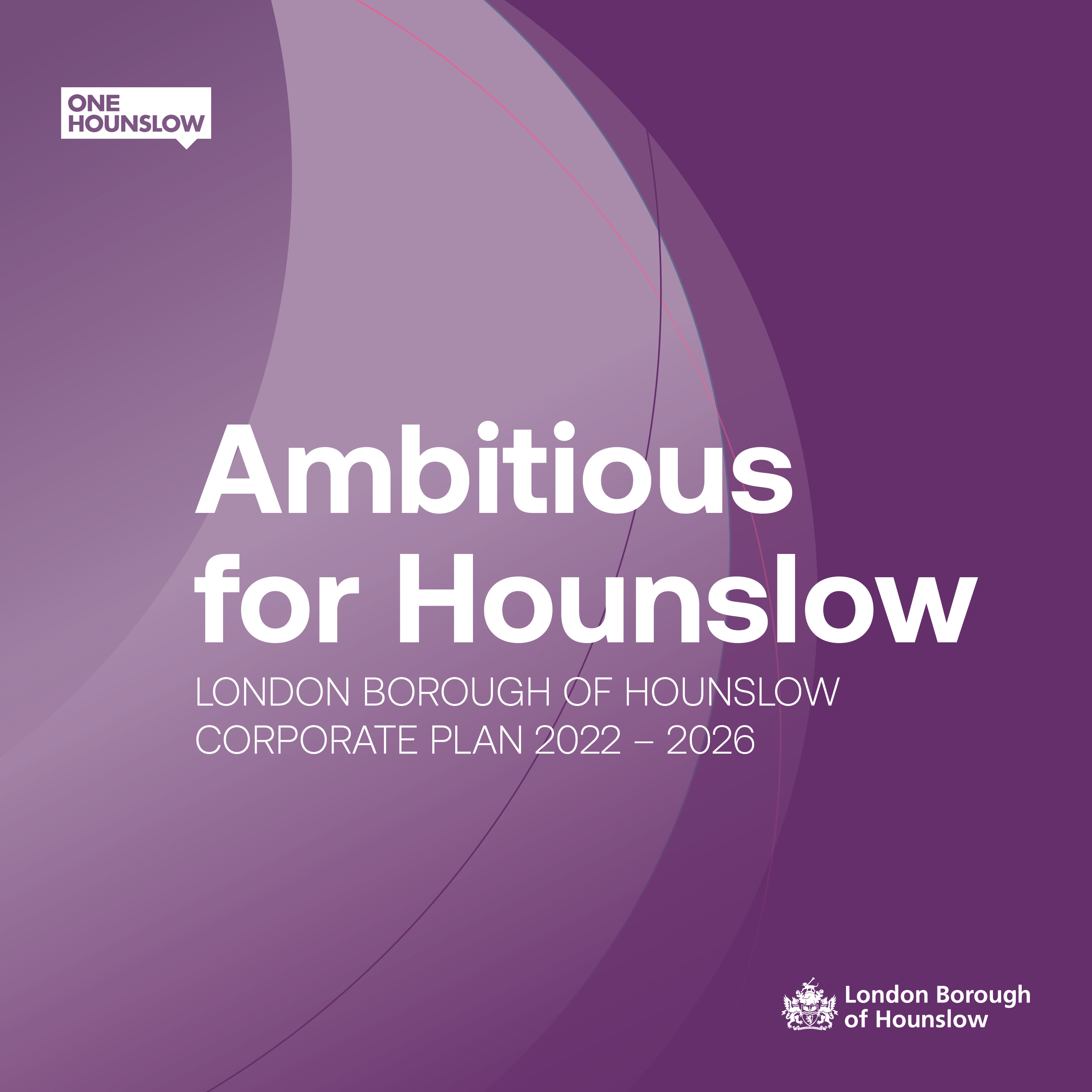 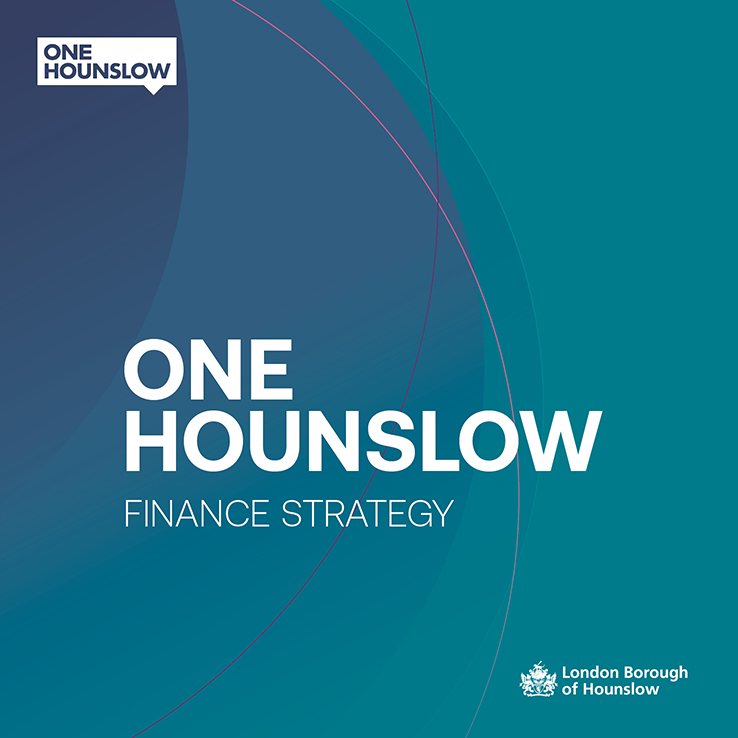 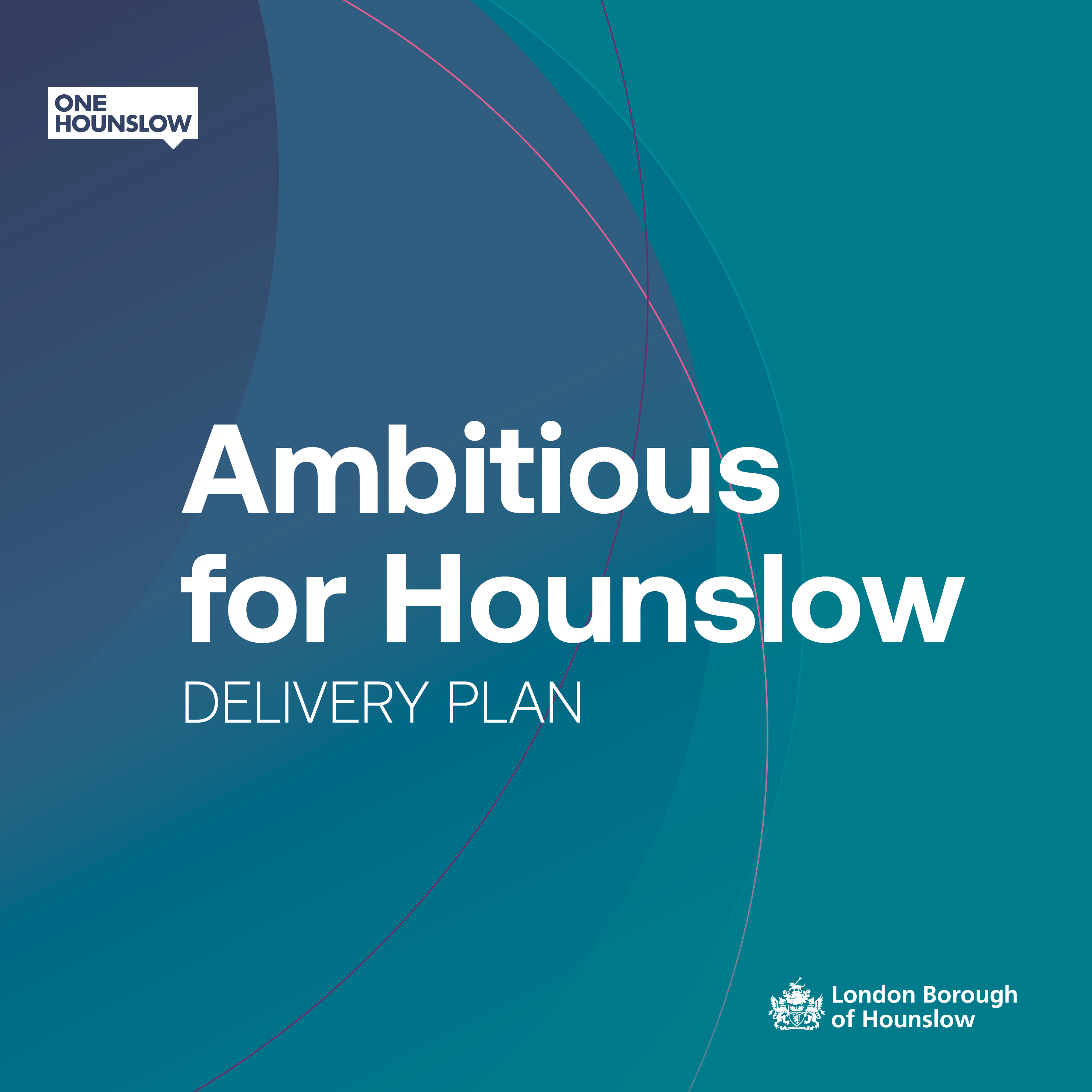 LONDON IN ONE BOROUGH, THE WORLD IN ONE PLACE
Hounslow is one of the most diverse boroughs in the country - home to 285,000 people speaking 188 different languages. We’re a gateway to London and the world, well connected and stretching from the centre of town in the East to the counties in the West. We are an axis for global competitiveness as a city and as a nation. 
Our economy is one of the largest of any local authority area in the UK. We have a dynamic, industrious and entrepreneurial business community – from the HQs of global brands to cutting edge start-ups – and are leading the way in media, gaming and tech, with a fast-growing creative sector.  
Bustling town centres, quality schools, wonderful parks and waterways, and world-class historic and cultural attractions make for a great place to live, work and visit.
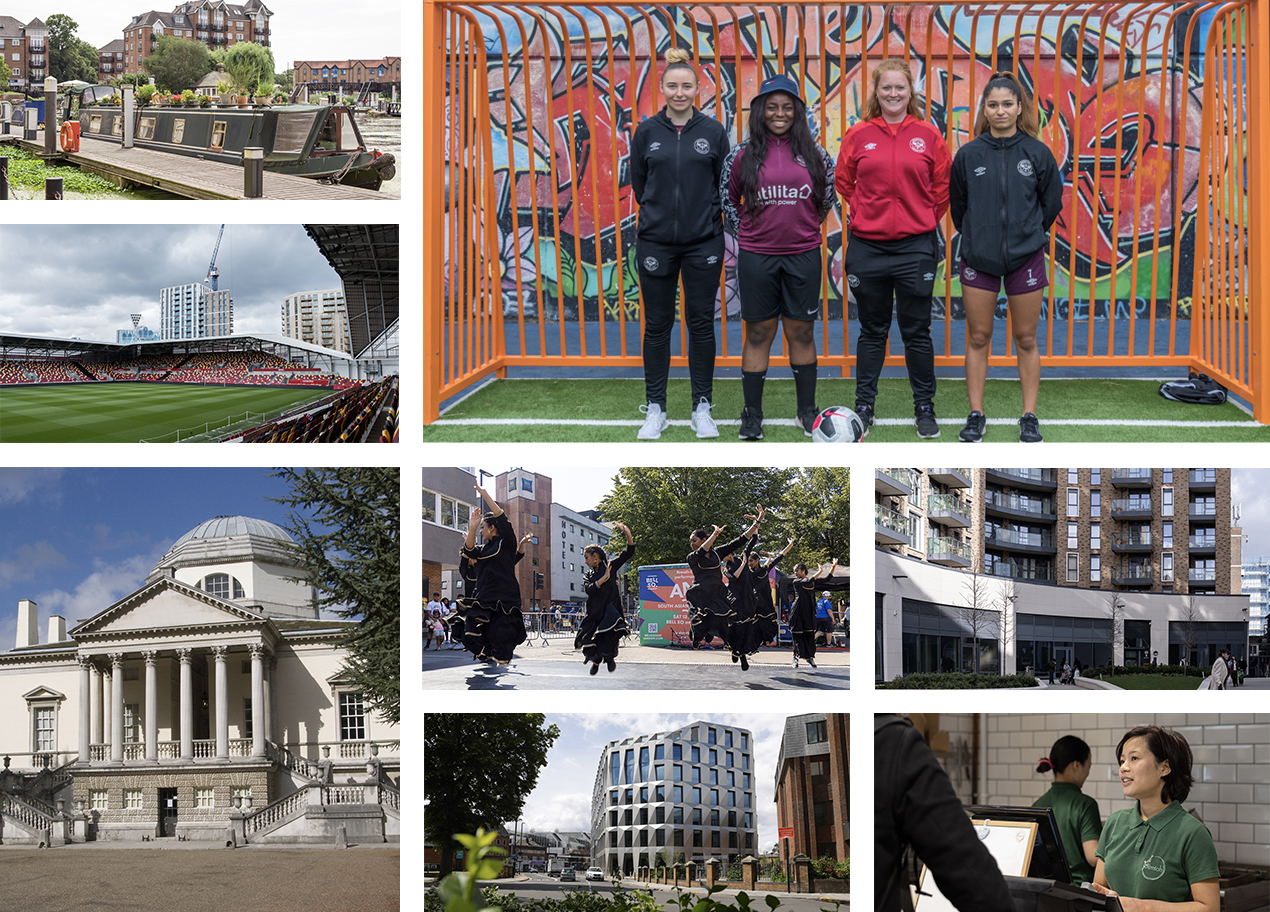 WHAT YOU’LL BE DOING
You are a Hounslow leader, with a responsibility to embrace and lead change; be outcome-focussed; and put Hounslow residents and businesses at the very heart of everything you do and every decision we take. 
You will form a key part of the council's corporate leadership team, creating an inclusive environment that delivers impactful services that are highly visible to our staff, members and communities.
You will lead on and advise the Chief Executive, Leader of the Council, relevant Lead Members, the Corporate Leadership Team and the Council on: 
financial functions ensuring they are fit for purpose, including the Financial Strategy and budget setting, treasury management, pensions, procurement, supply chain governance and social value
the Digital Strategy and Digital Inclusion Commitment, the delivery of IT and digital transformation projects, services and solutions, and information governance, data and cyber security
the services in our Corporate Service Centre, Governance and Executive Support, including Legal and Elections, Executive Support Office, Member Services and Democratic Services
commercial and company interests, including commercial property, traded services and Council’s shareholder obligations in relation to its wholly owned companies.
You will be at the heart of celebrating what Hounslow has to offer and developing a strong ‘One Hounslow’ brand and identity – a whole council, whole borough approach - which galvanises communities, attracts people to the borough and makes us an influential voice for our residents.
WHAT YOU’LL BE DOING - Statutory roles
If you do not perform the role of the Council’s Section 151 Officer (subject to qualification), you will oversee and provide strategic direction to the Council’s Section 151 function/officer.  You will ensure under any circumstances the provision of a “proper officer” for the borough to fulfil the formal and statutory responsibilities relating to stewardship and accountability for local taxpayers. You will make sound and efficient arrangements for raising, collecting and spending money.    

You'll deliver elections responsibilities as the Deputy Returning Officer. You will undertake the role of Senior Information Responsible Officer (SIRO) for the Council, ensuring that an effective, compliant and well-understood information governance framework is in place. 
You'll ensure a high-quality statutory Monitoring Officer role is provided to the council.
EMPLOYEE BENEFITS
Annual leave – Generous annual leave entitlements starting from 28 days and rising to 33 days.
A range of family friendly leave options – Maternity, Paternity, Parental and Shared Parental Leave
Premature baby leave and pay – We are proud to have The Smallest Things Chartermark.
Christmas closure – Up to 3 days, between Christmas and New Year, if your office is closed. 
Flexible working arrangements – our focus is on the outcomes you deliver and we are flexible about where and how this is best achieved.
Local Government Pension Scheme – Open to all employees, this is a tax approved, occupational pension scheme. Your contributions are based on a sliding scale according to your salary band.
Learning and development – we want you to learn everyday.  We have a fantastic range of resources and opportunities and are committed to your development throughout your career with us
Travel options – Pool cars, Pool Bikes, Season Ticket Loans. 
Staff wellbeing services – Including access to Occupational Health, an Osteopath/Chiropractor and Employee Assistance Programme.
HOW TO APPLY
Closing date: Friday 1st September 2023
For a confidential discussion about this exciting role, please contact Penny Ransley (07549 233685) or Jo Boardman (07834030501) or visit https://starfishsearch.com/job-search/
Thank you for your interest.